Česko
Mgr. Michal Pink, Ph.D.  
6.3.2019
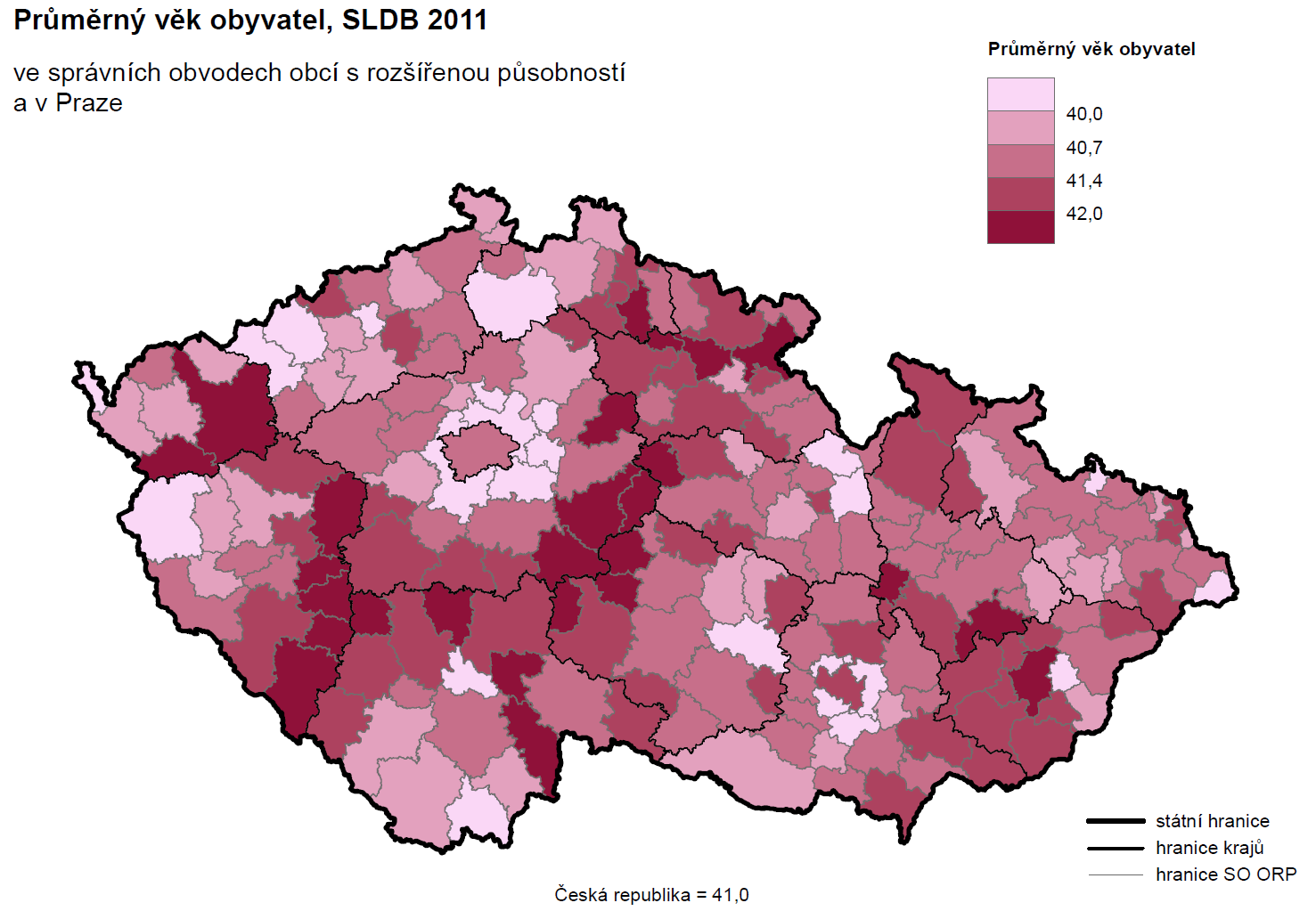 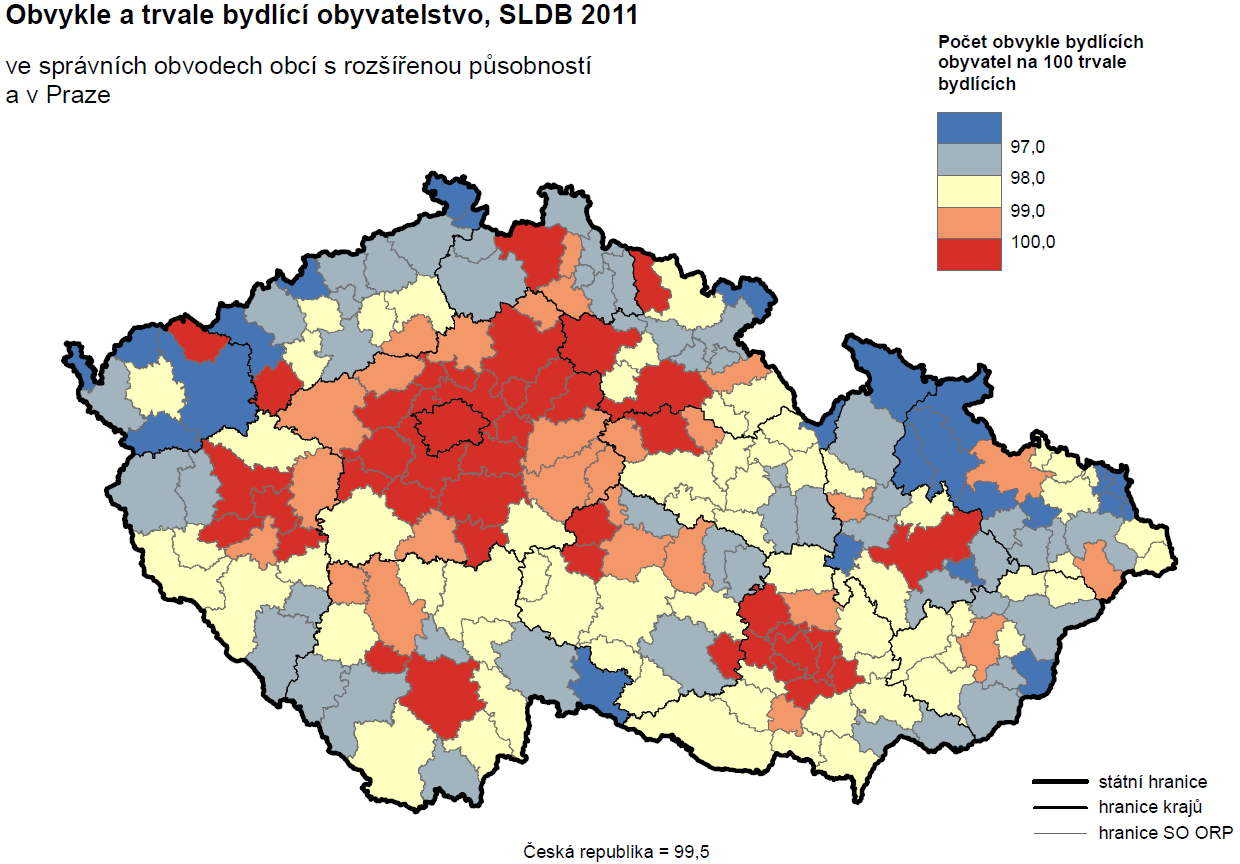 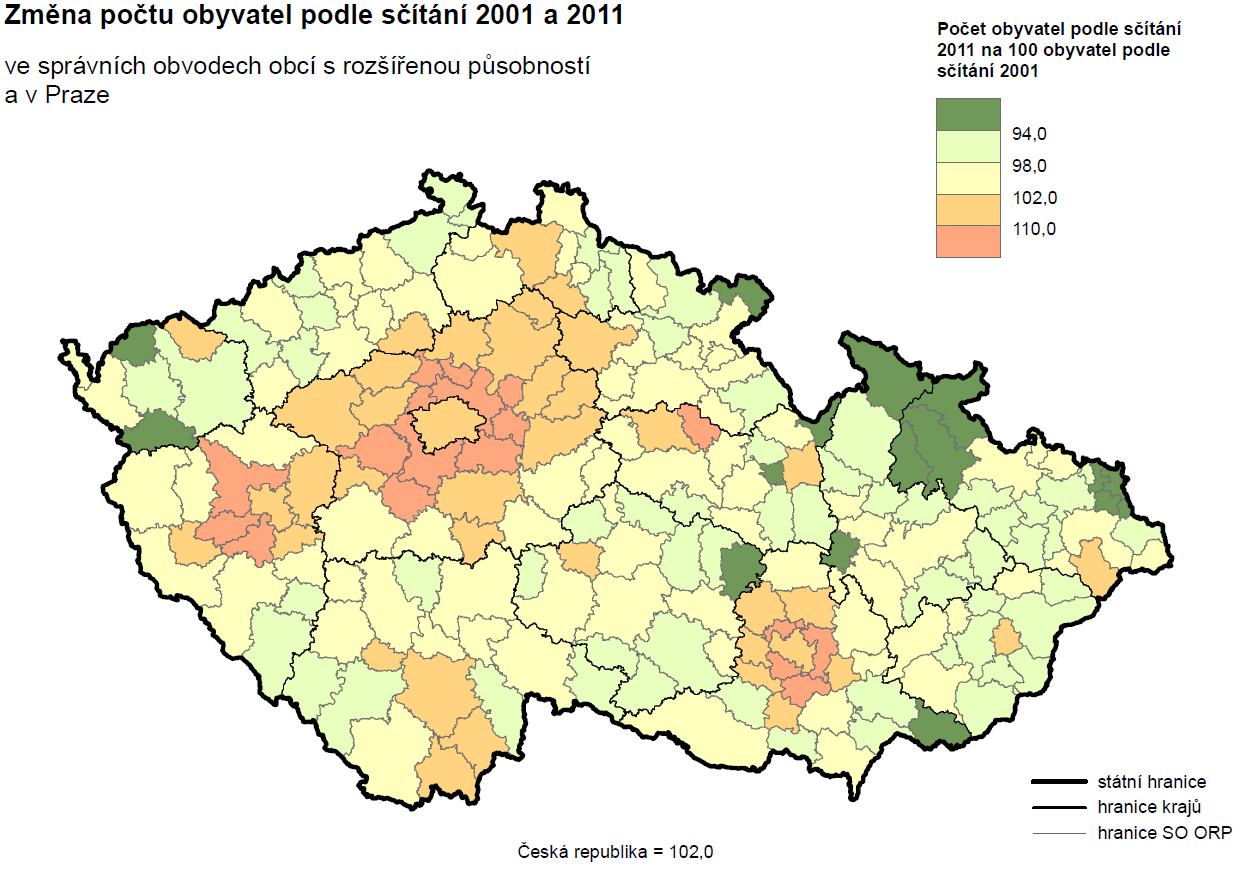 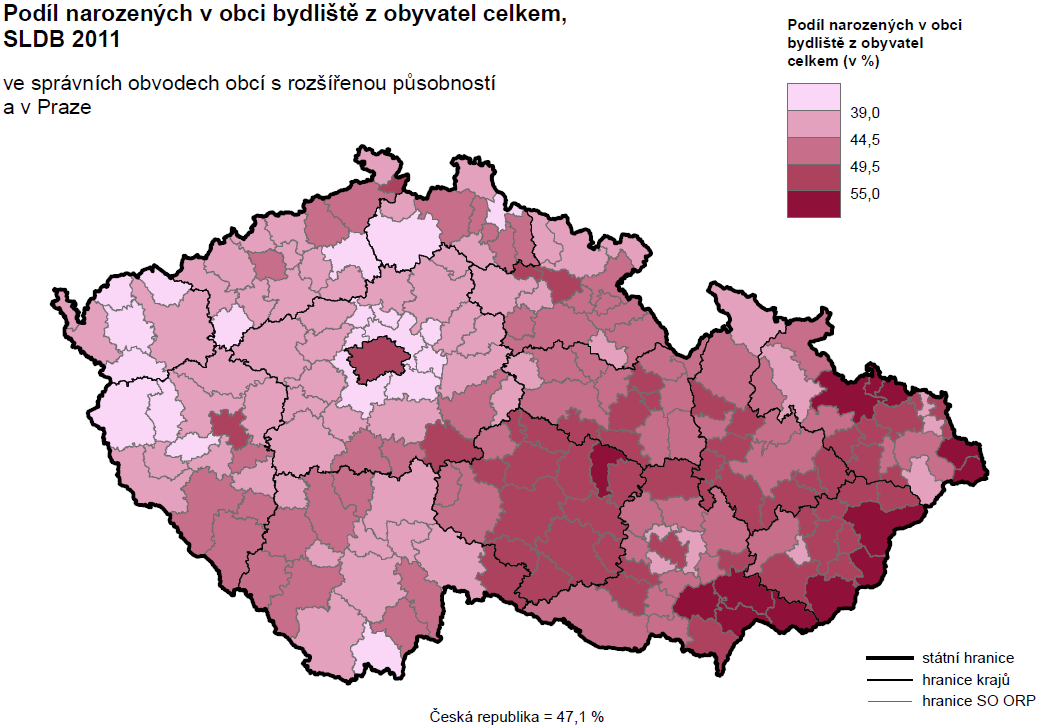 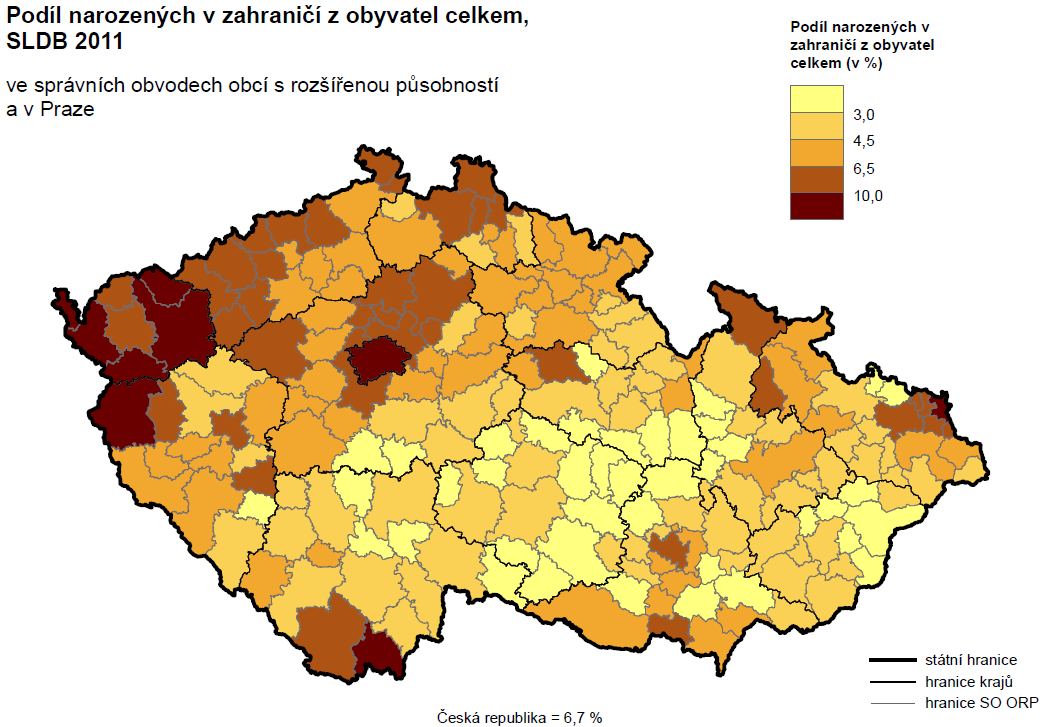 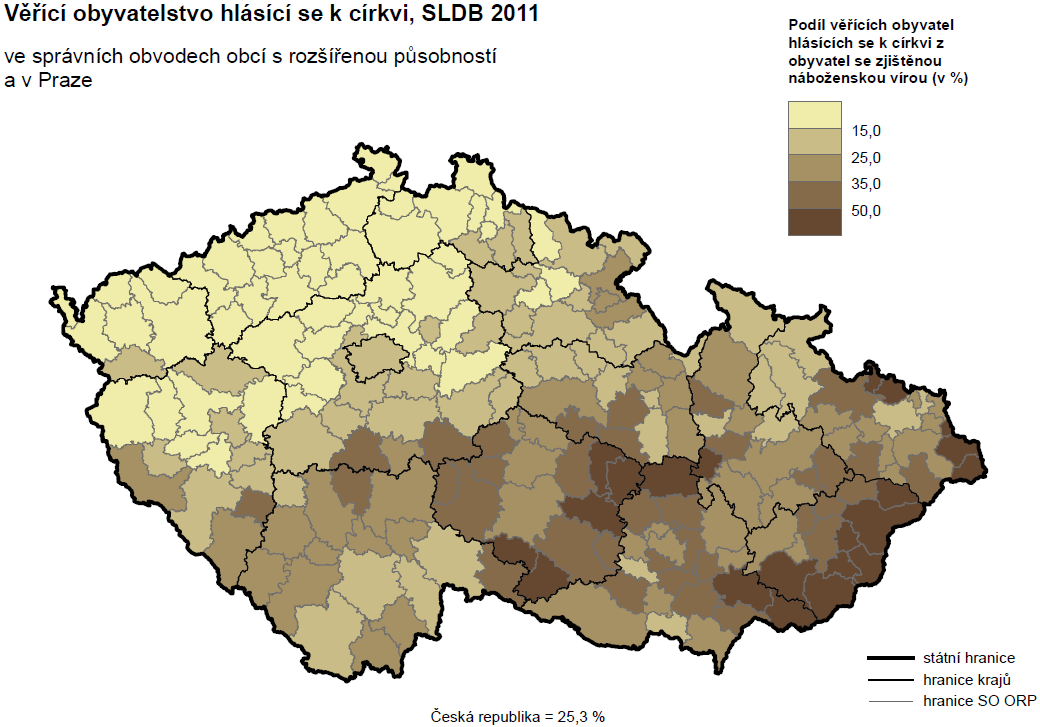 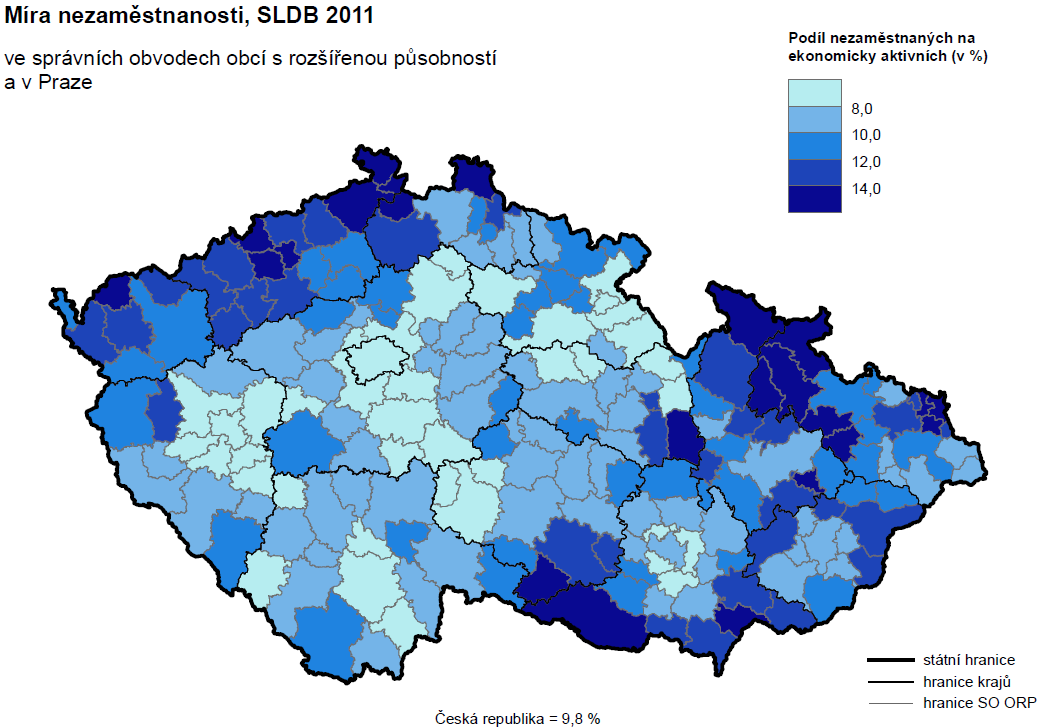 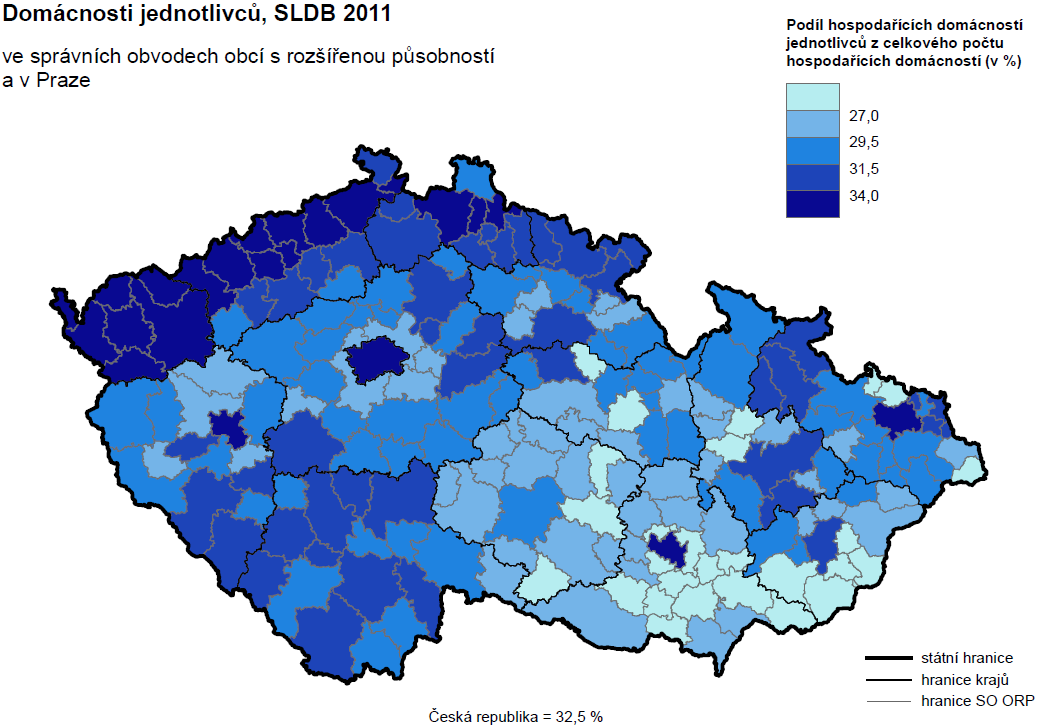 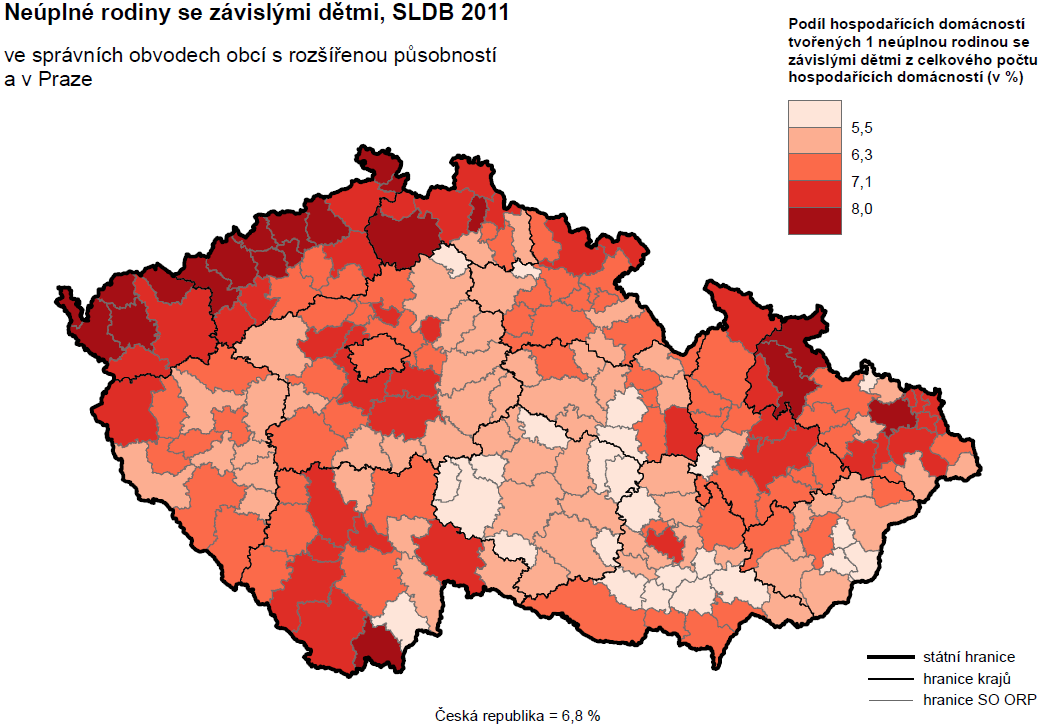 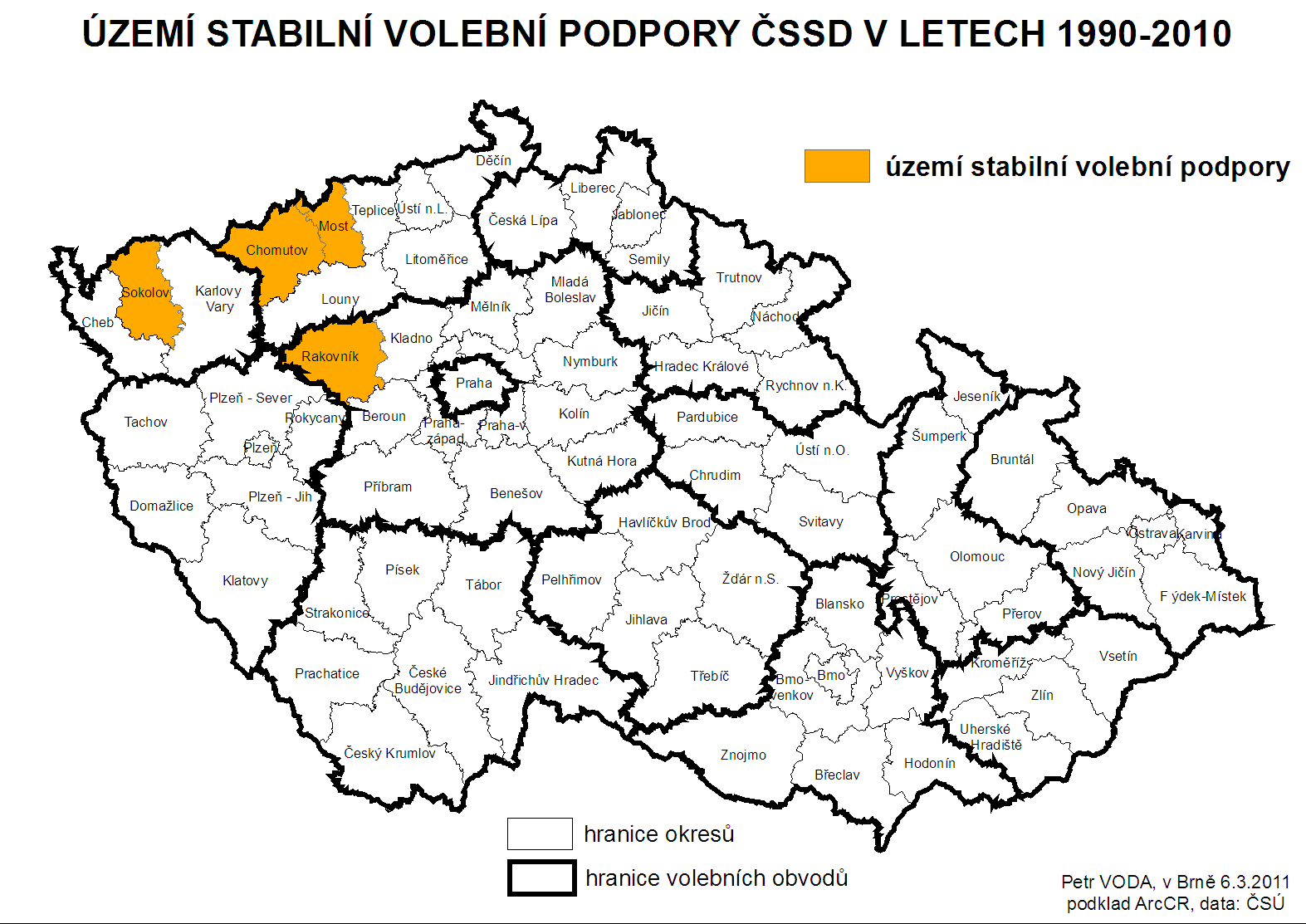 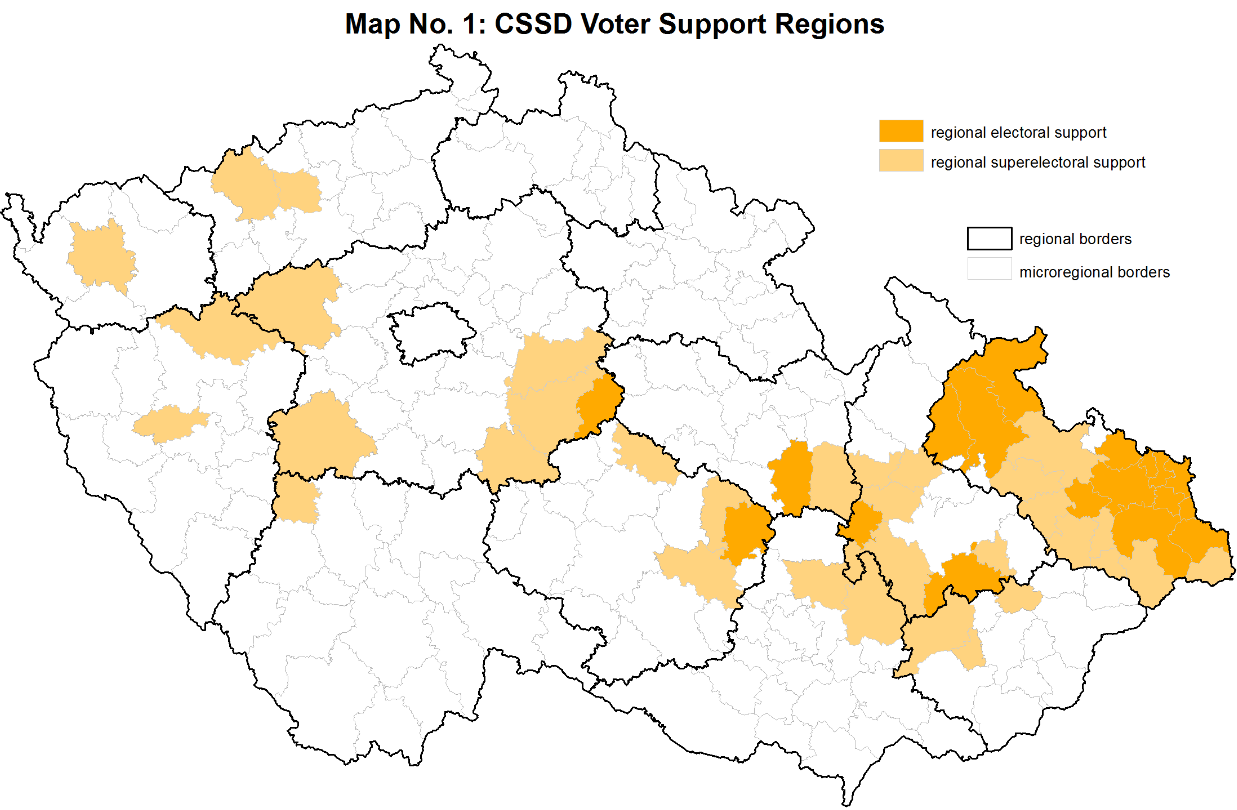 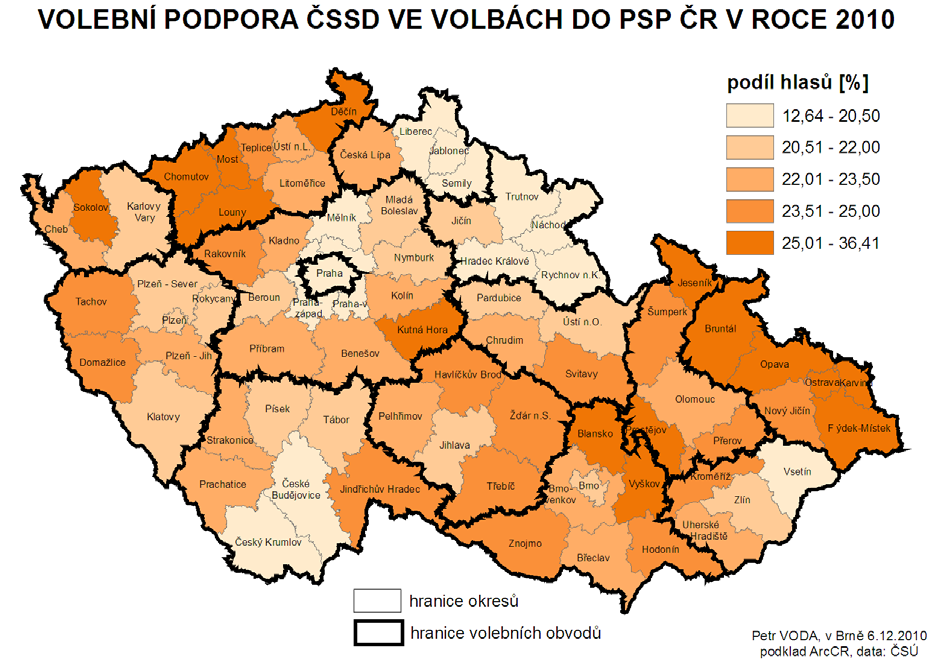 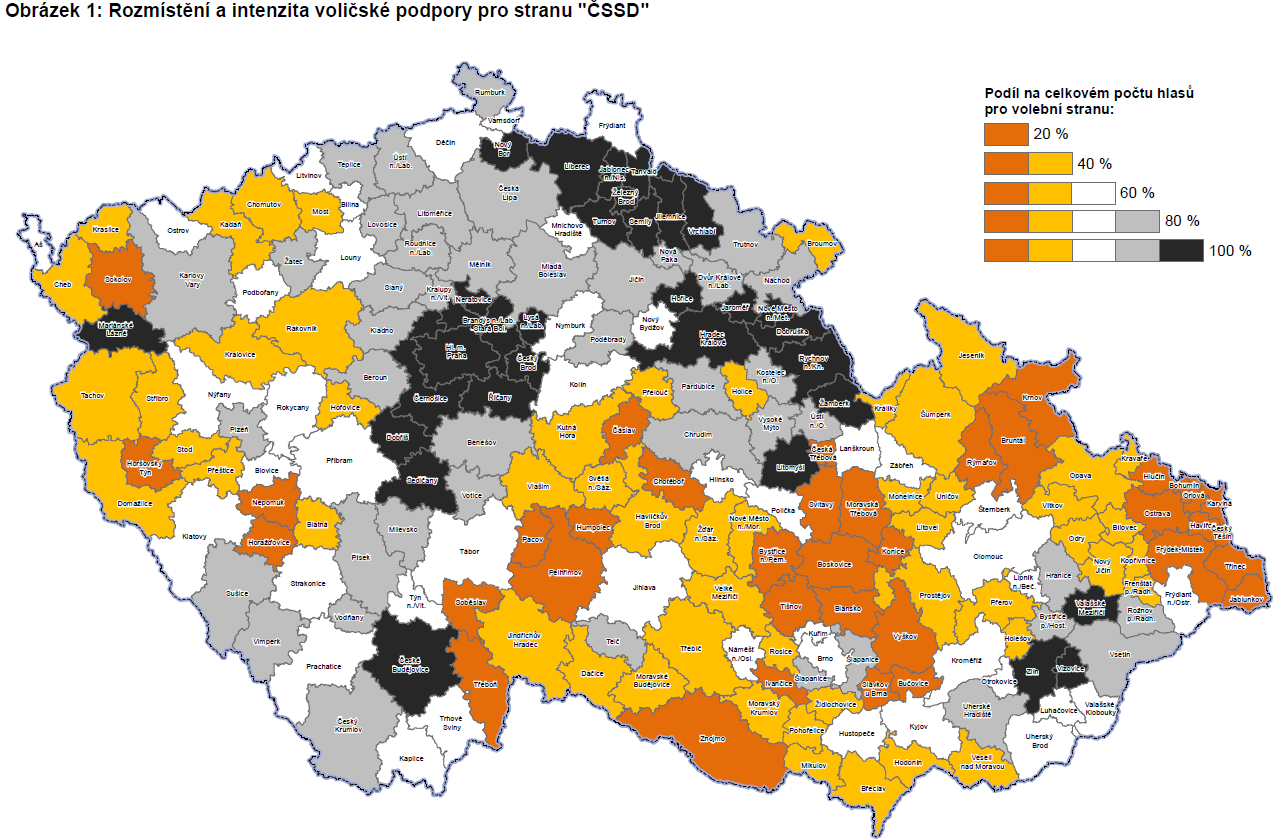 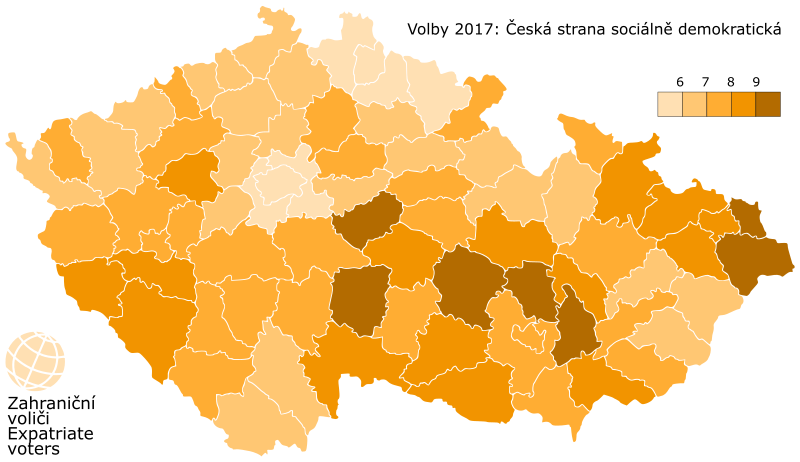 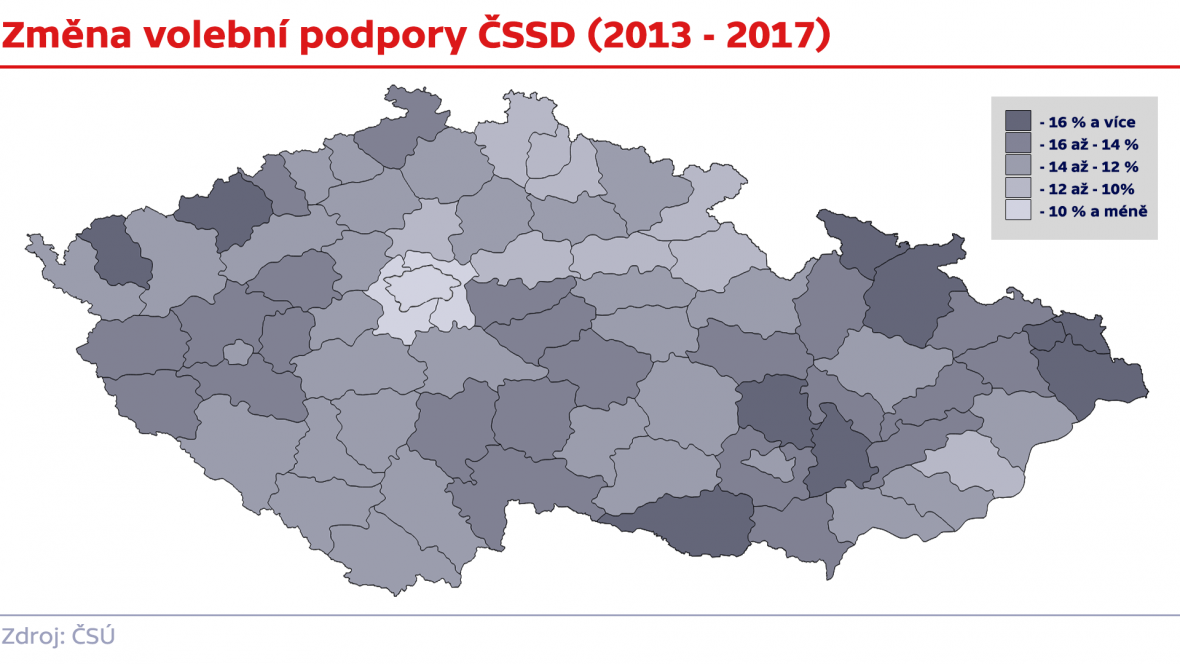 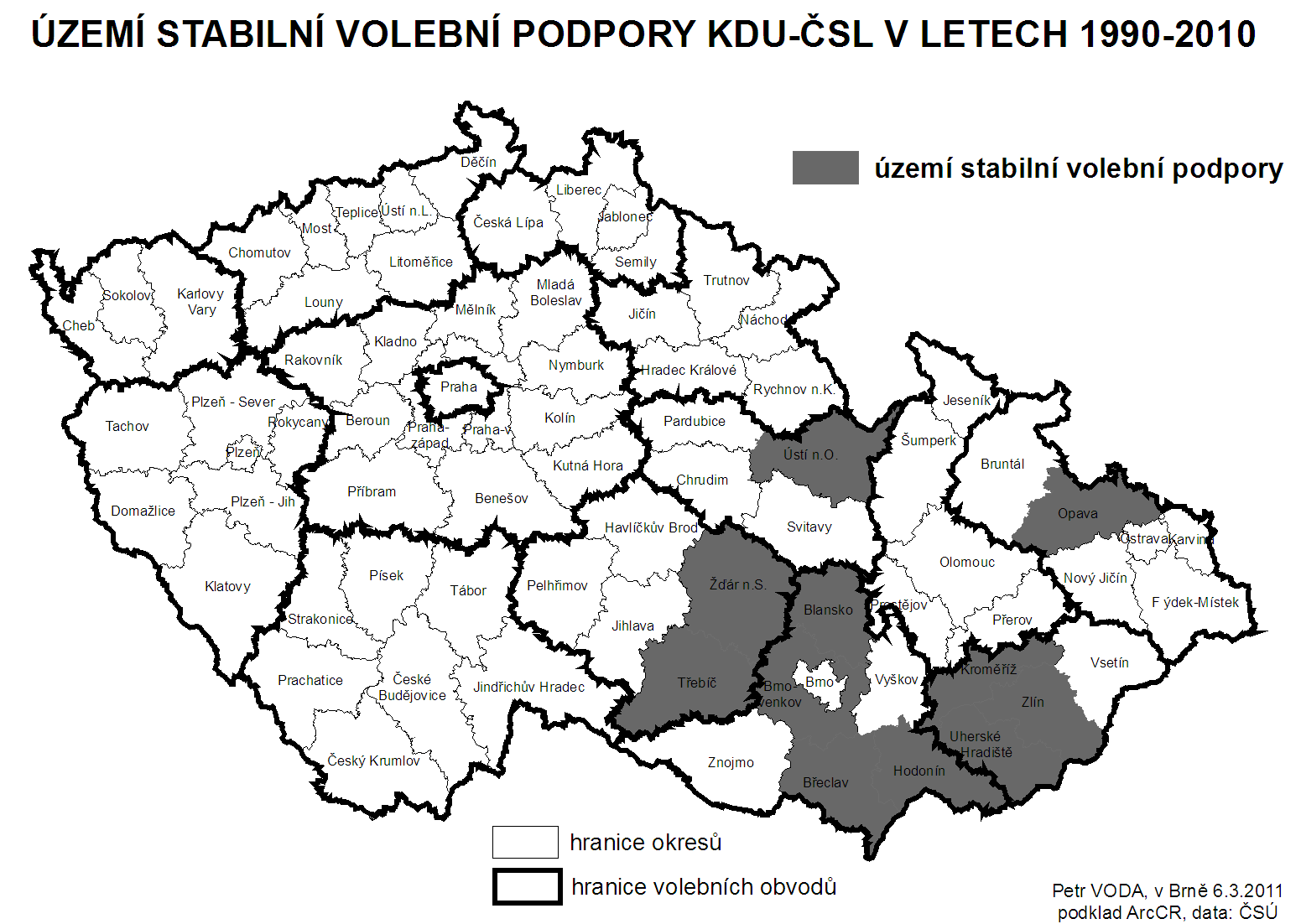 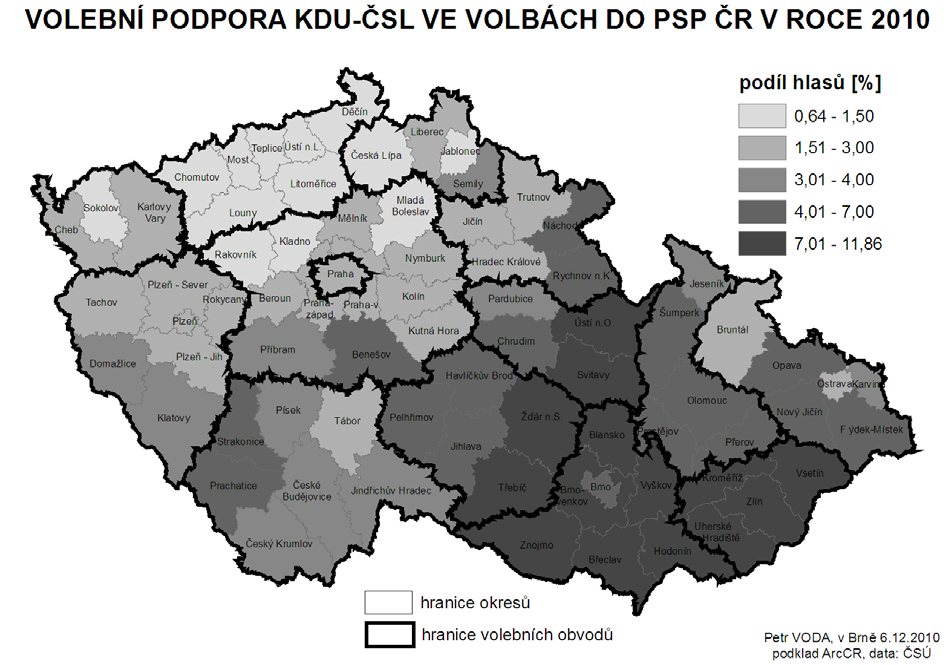 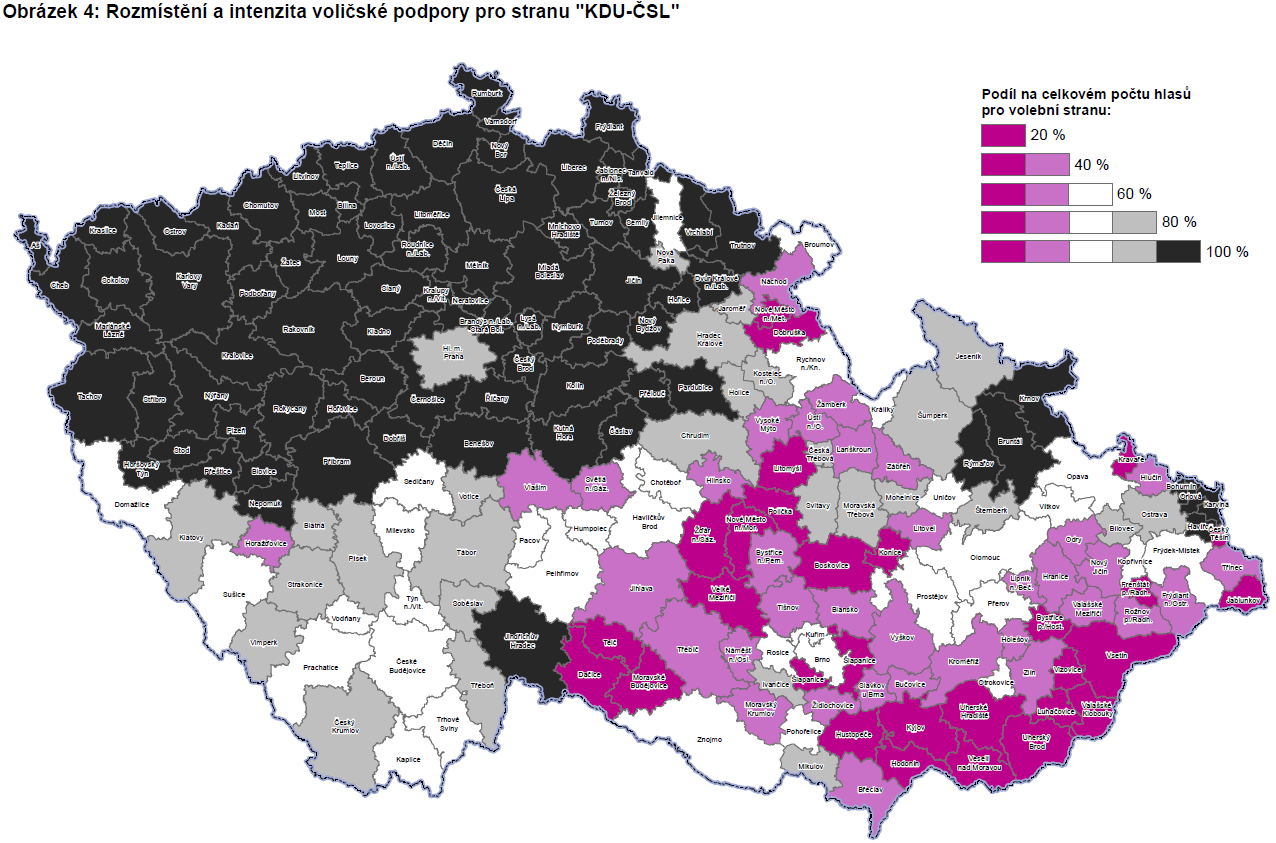 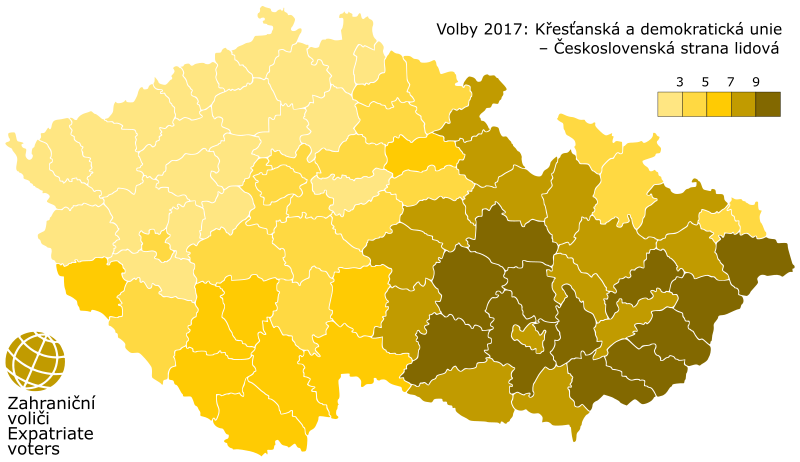 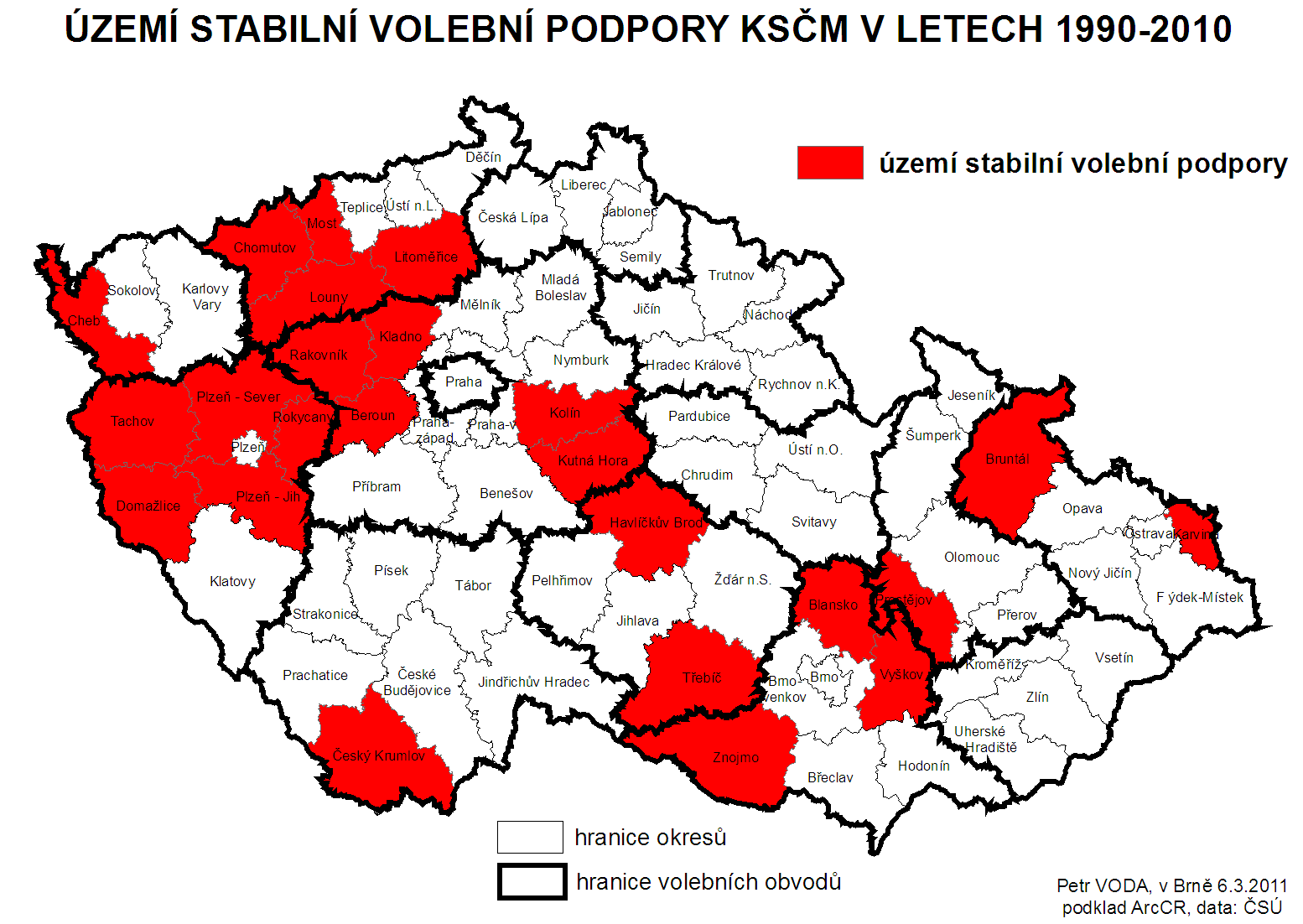 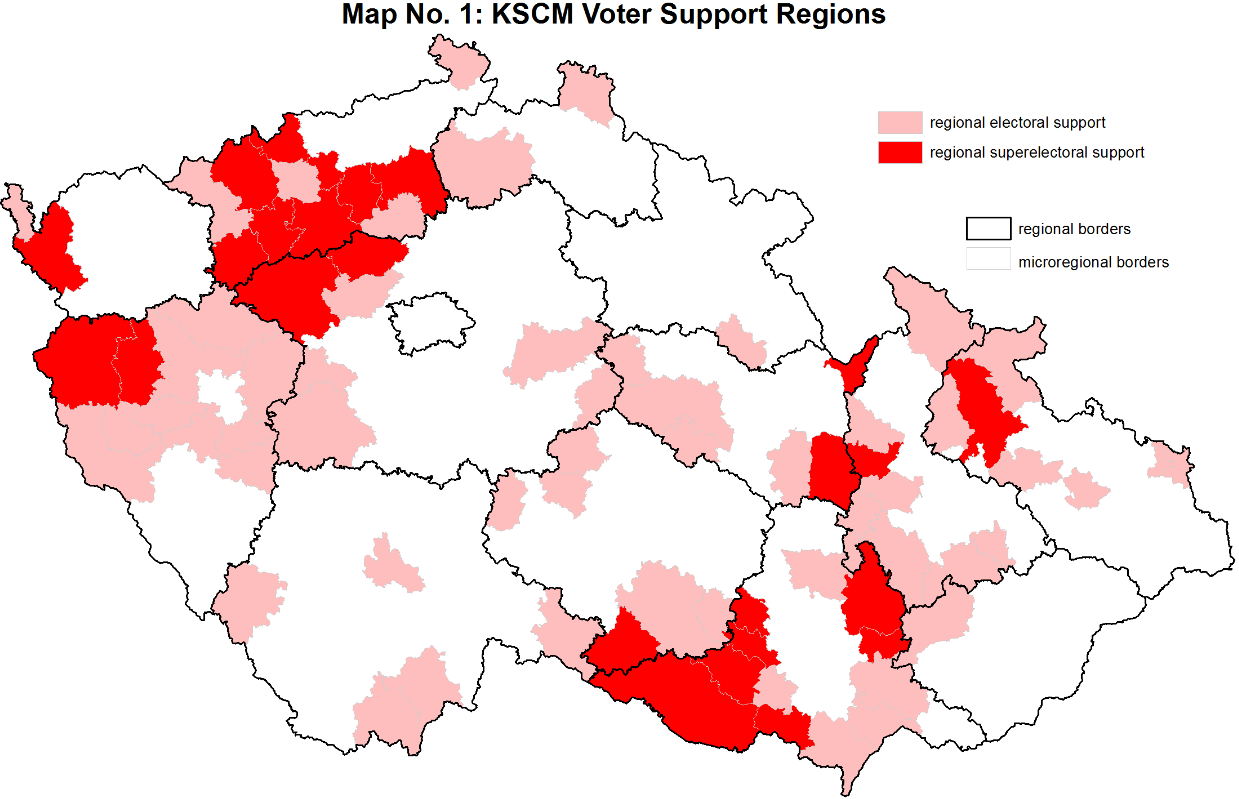 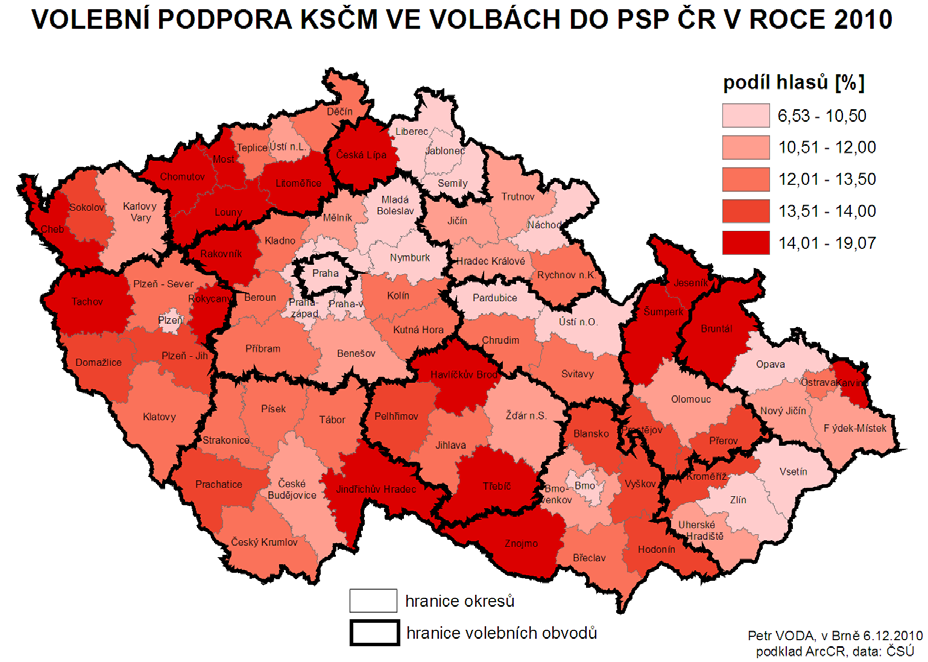 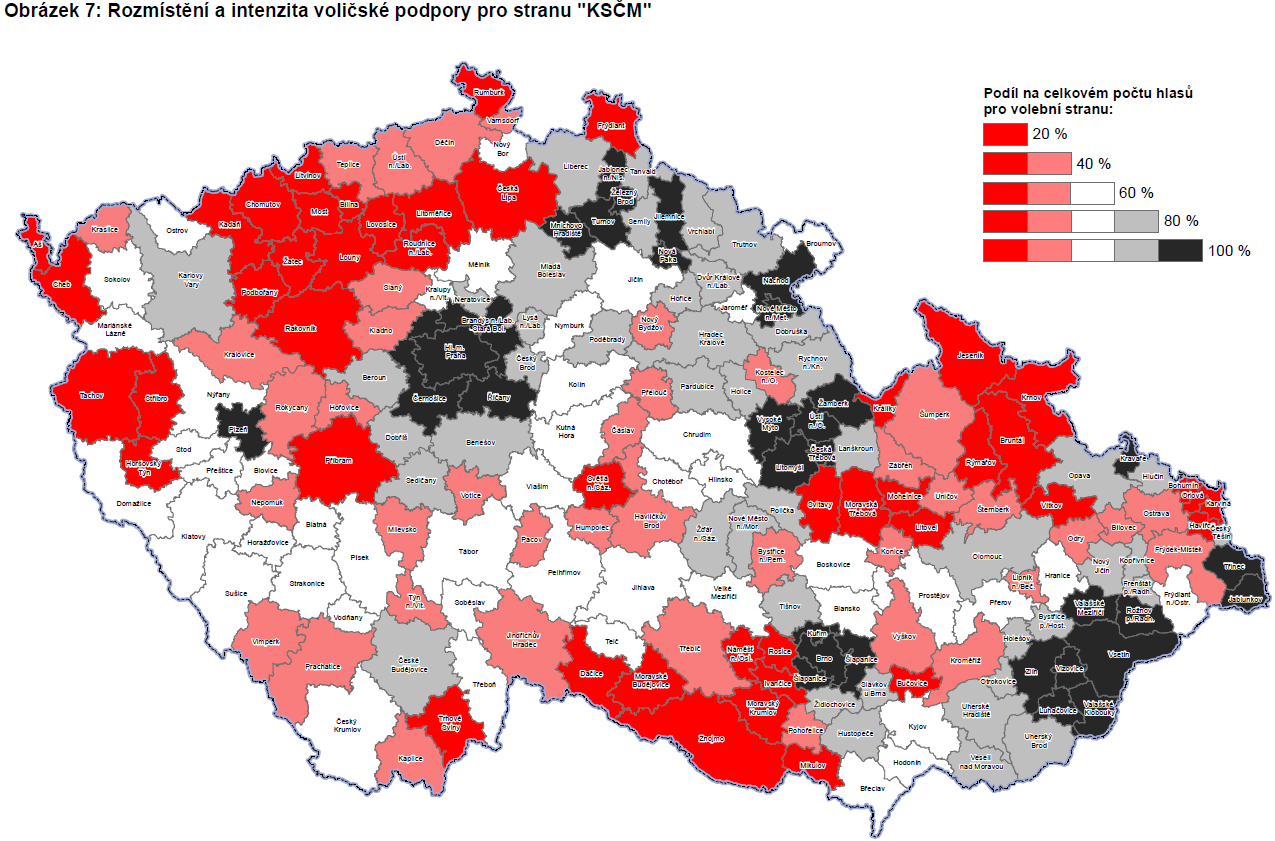 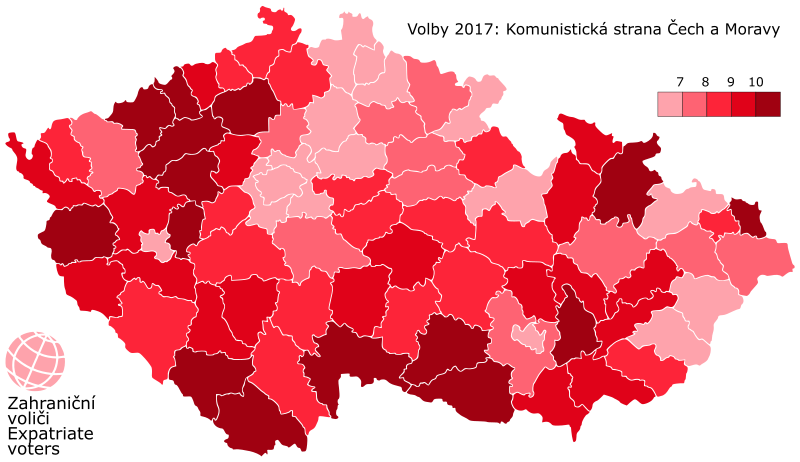 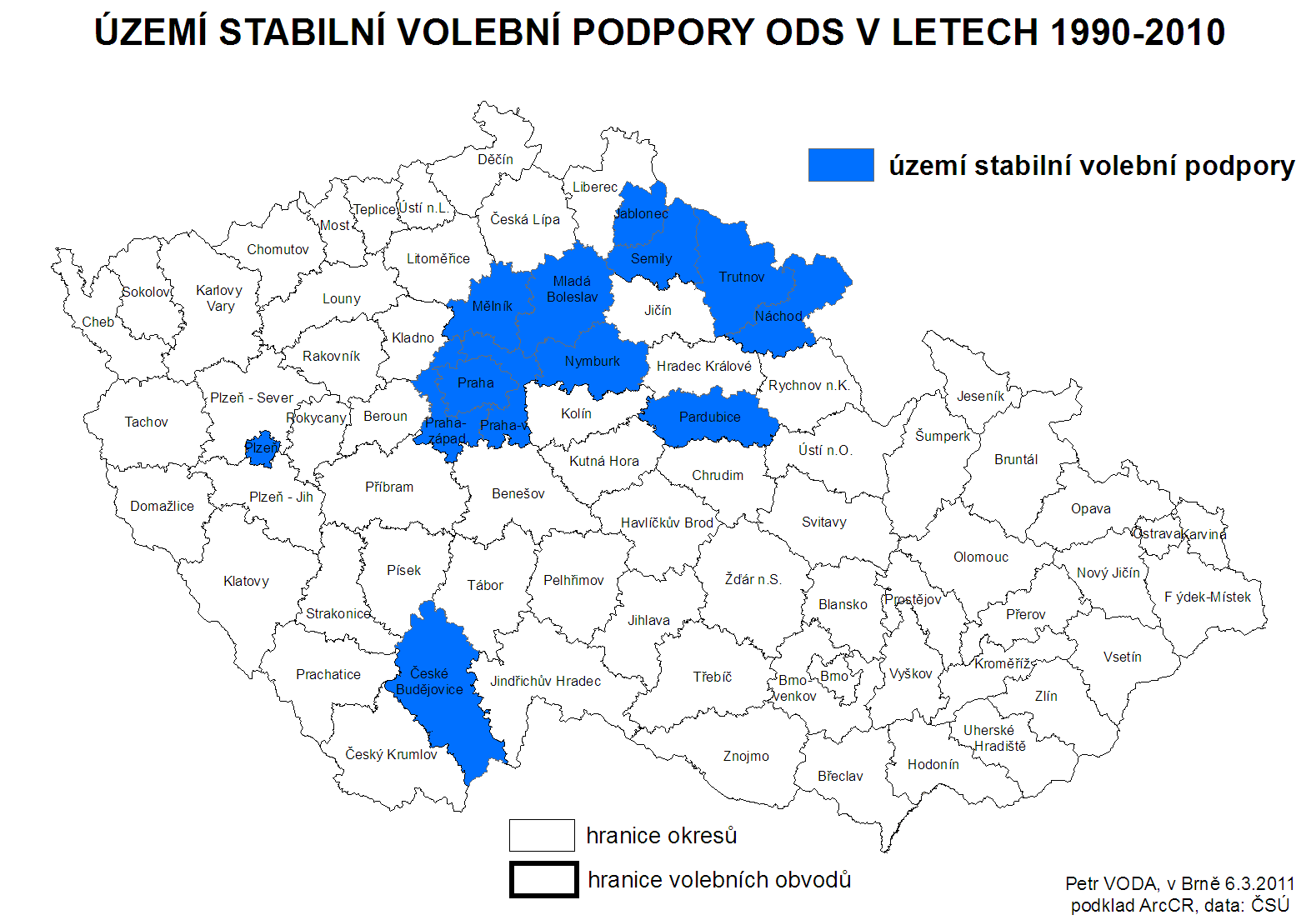 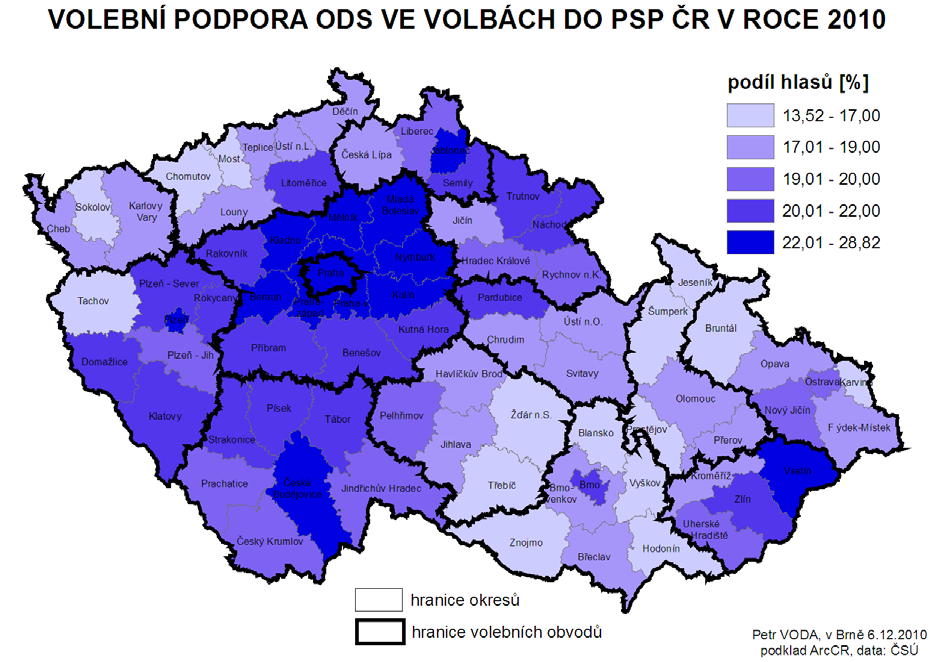 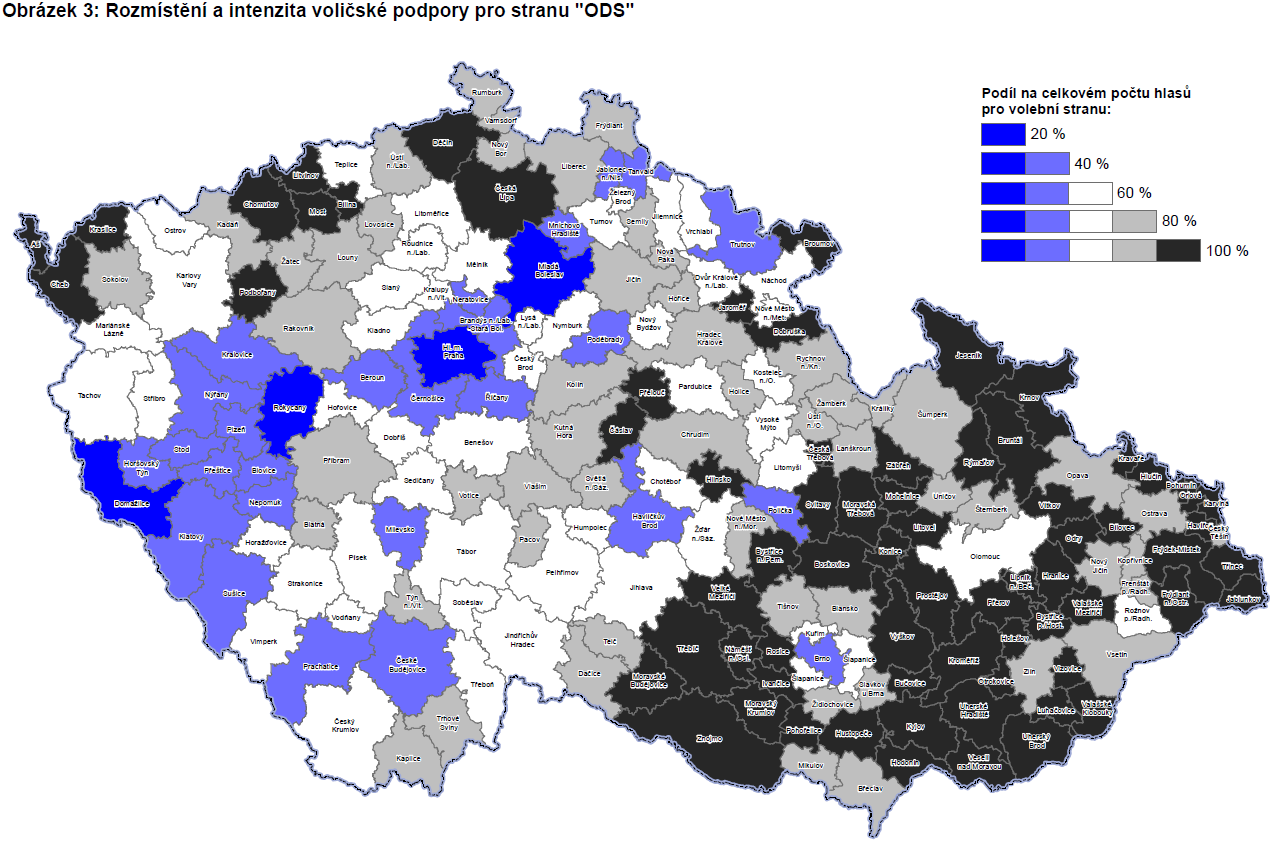 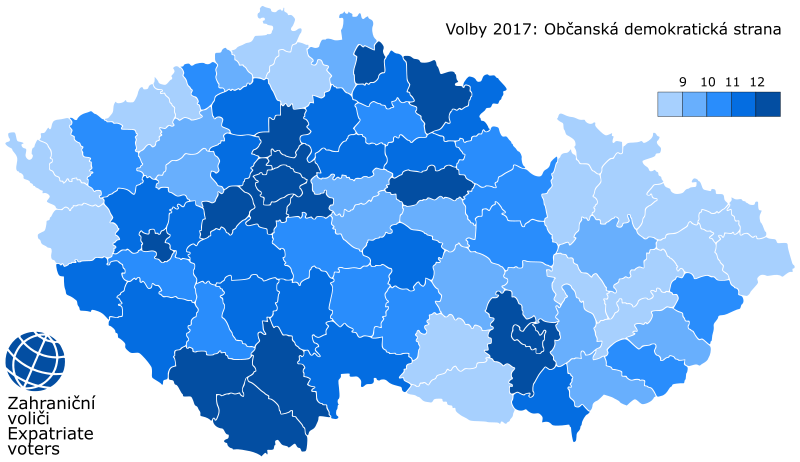 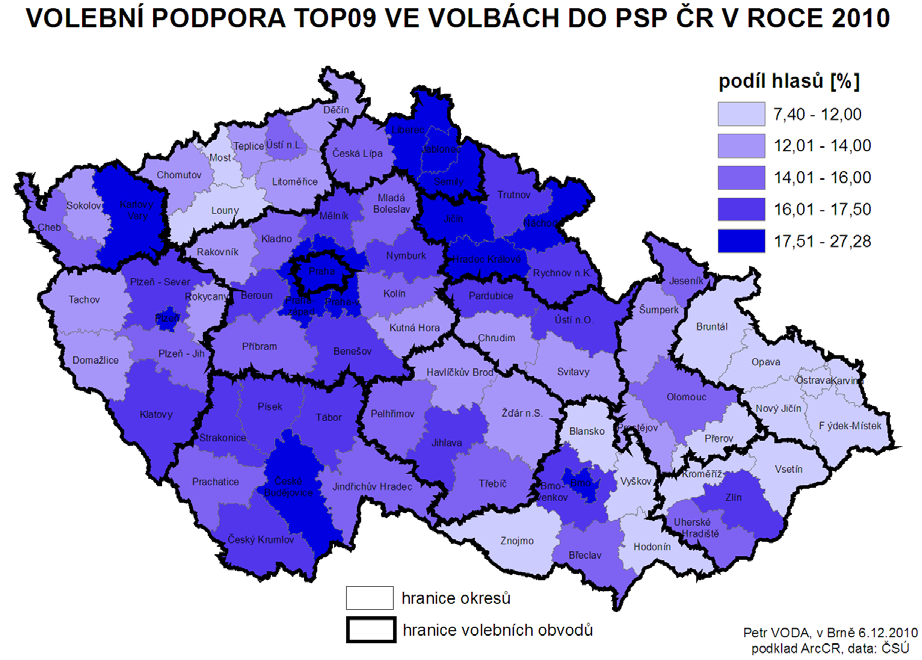 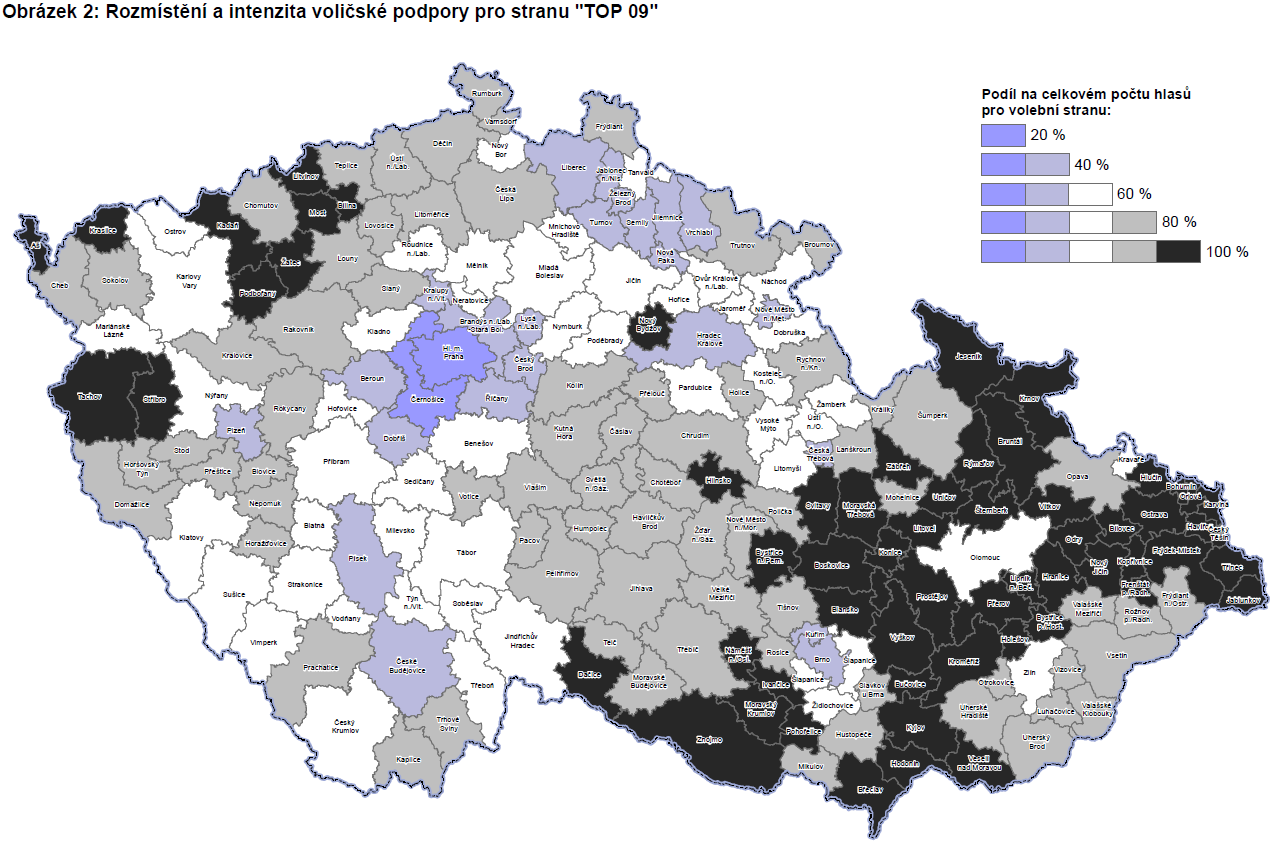 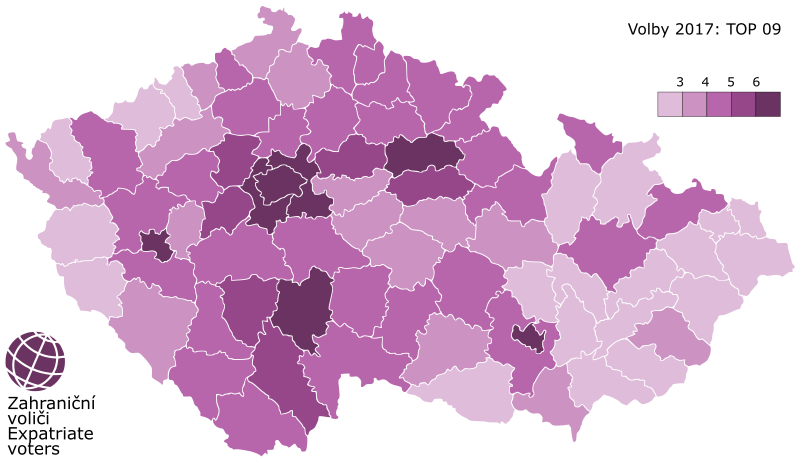 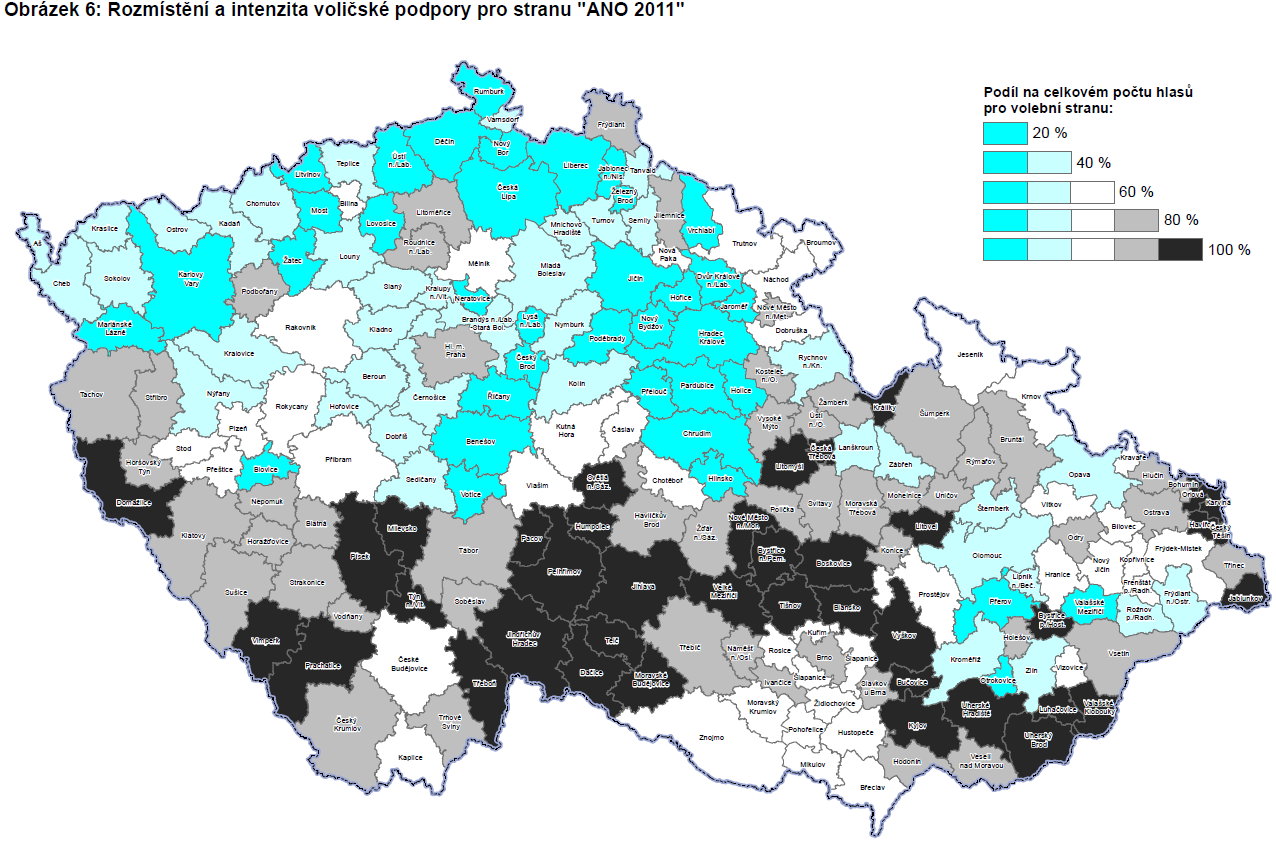 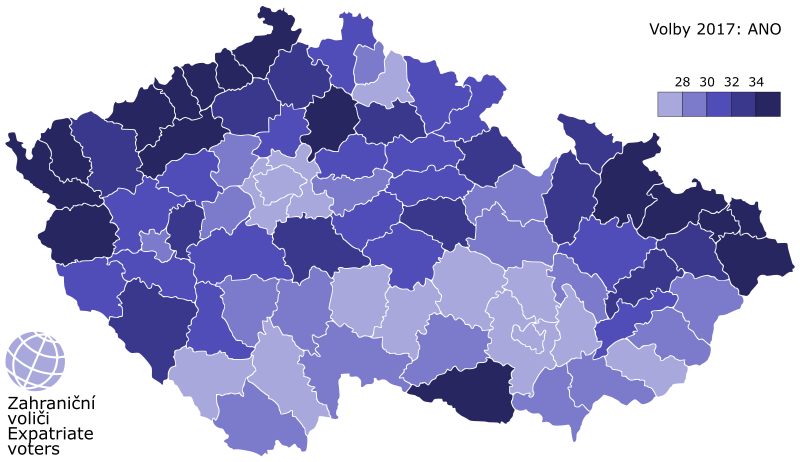 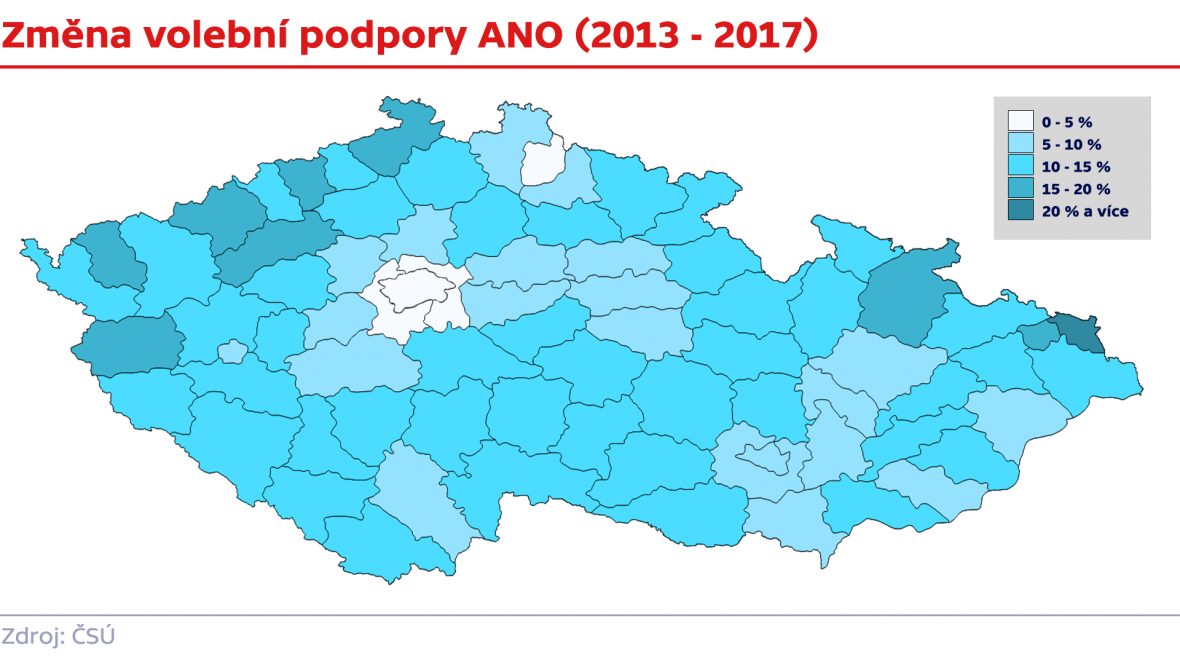 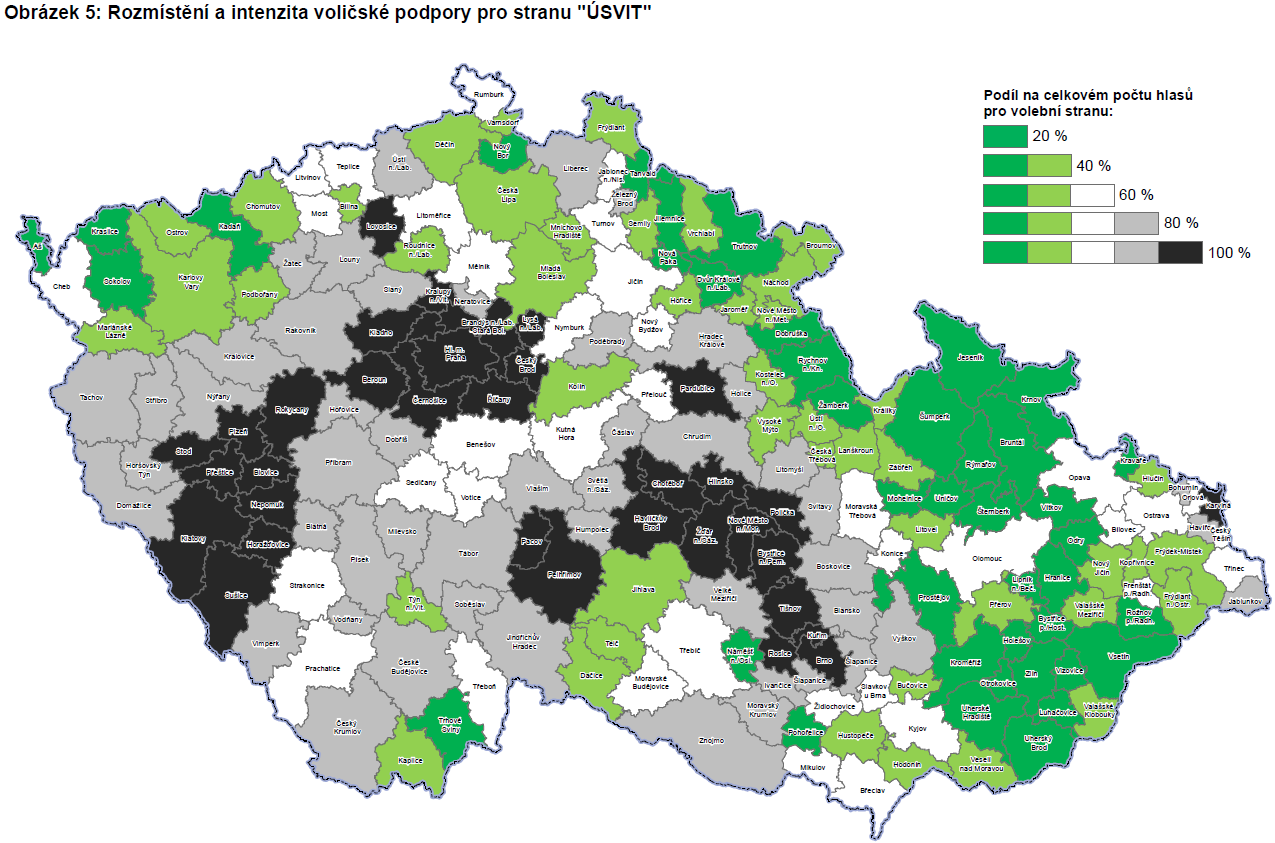 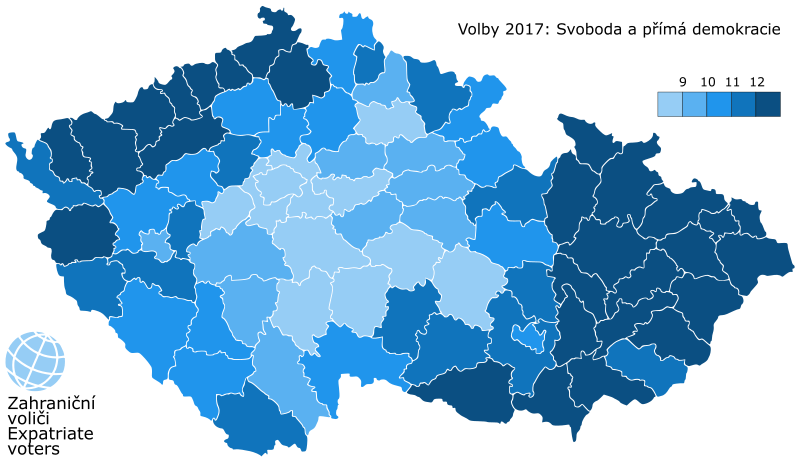 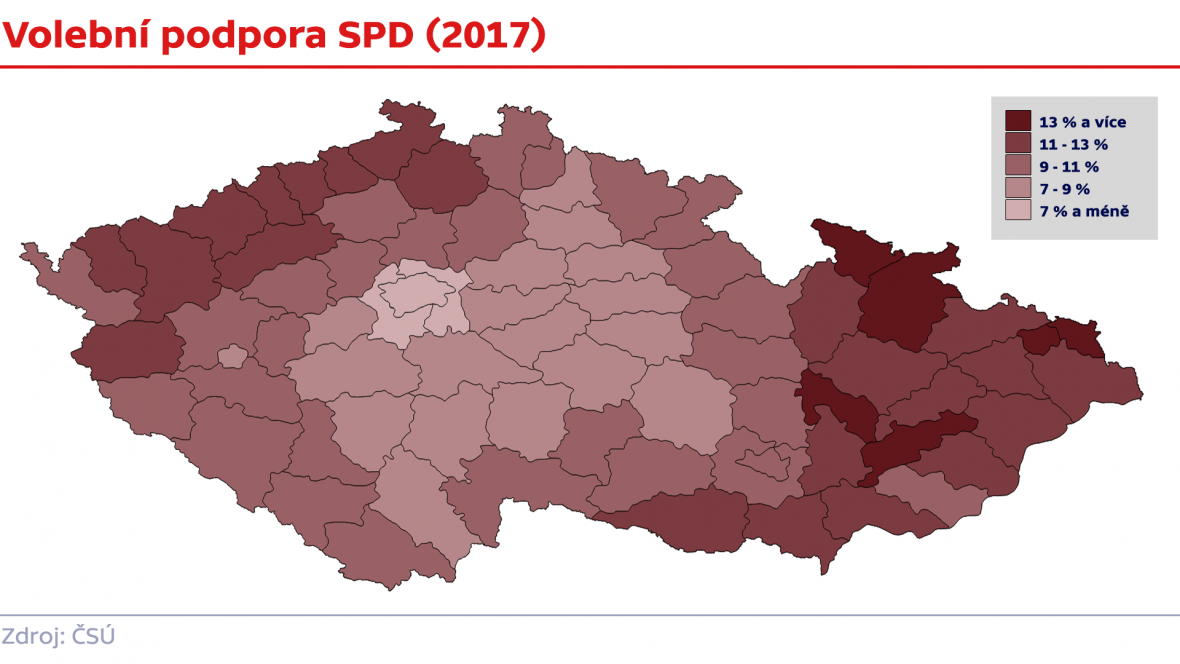 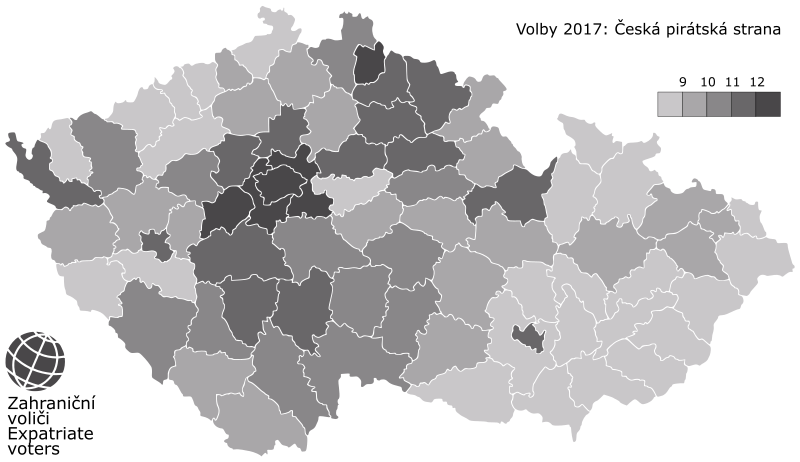 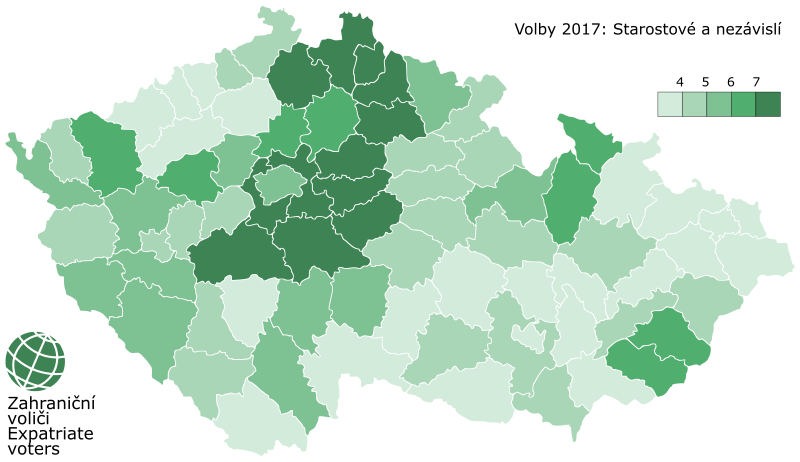 Závěrem
Rozdělení země na centrum/periferie 
Historické dělení Čechy/Morava 
„Etnické“ dělení Sudety/vnitrozemí 
Levicové oblasti: periferie, okrajové oblasti mimo velká města, Morava 
Pravice: město, příměstská oblast, Čechy 
Katolické oblasti – Morava a KDU-ČSL 
Populistické regiony – 2013/2017 variabilita, ale spíše mimo město